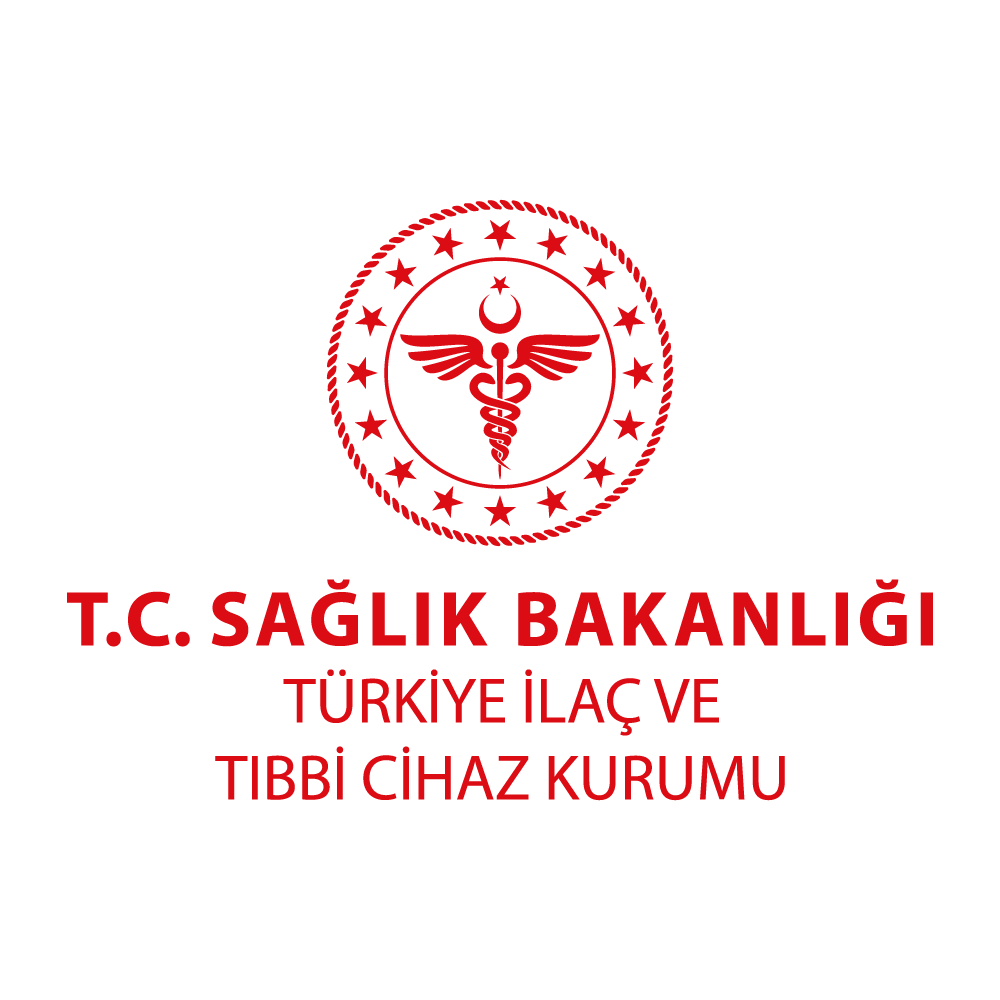 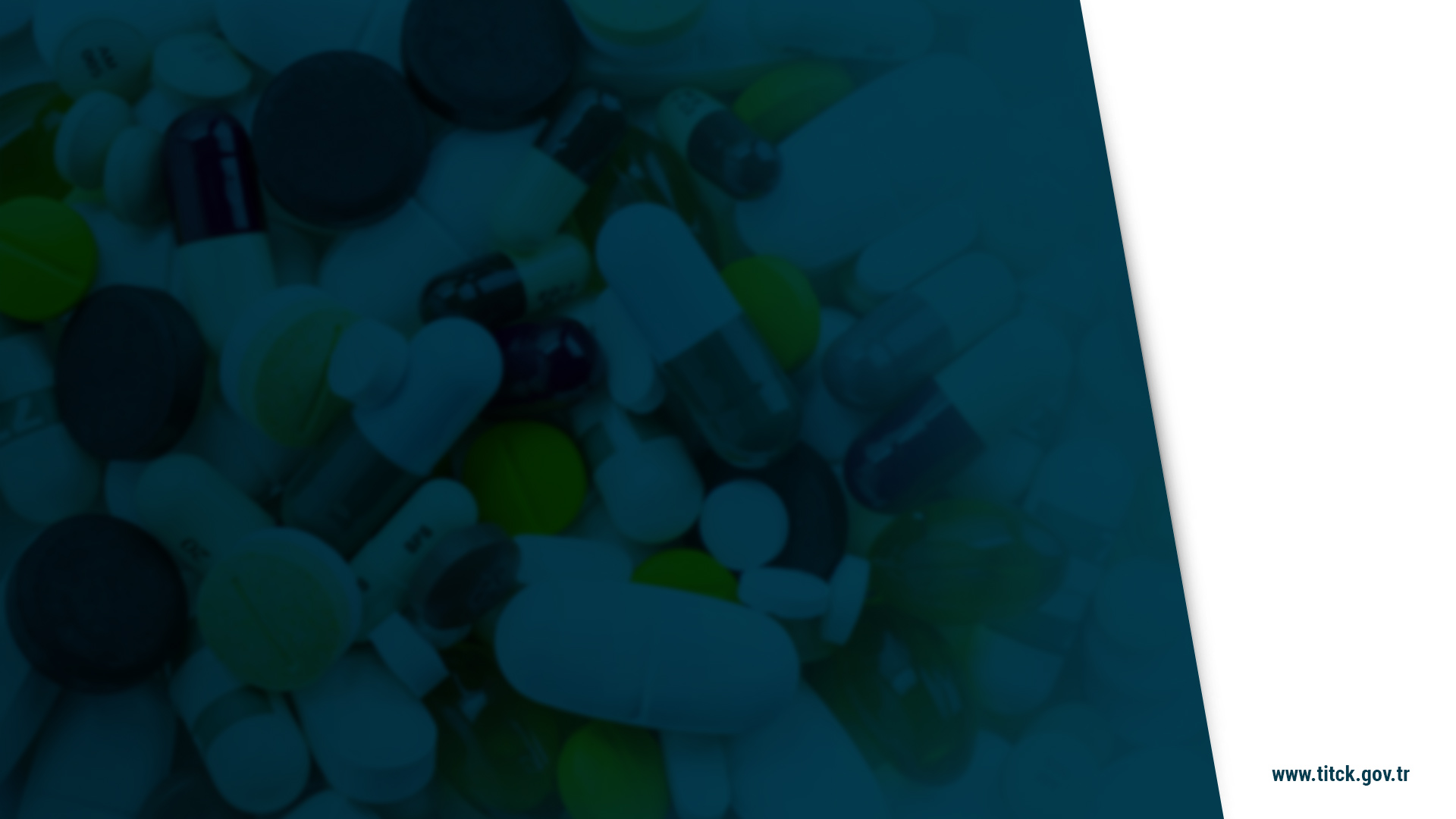 İLAÇ RUHSATLANDIRMA DAİRESİ
E-CTD PROJESİ
FAZ 1
Uzm. Ecz. Mesut ARISAN
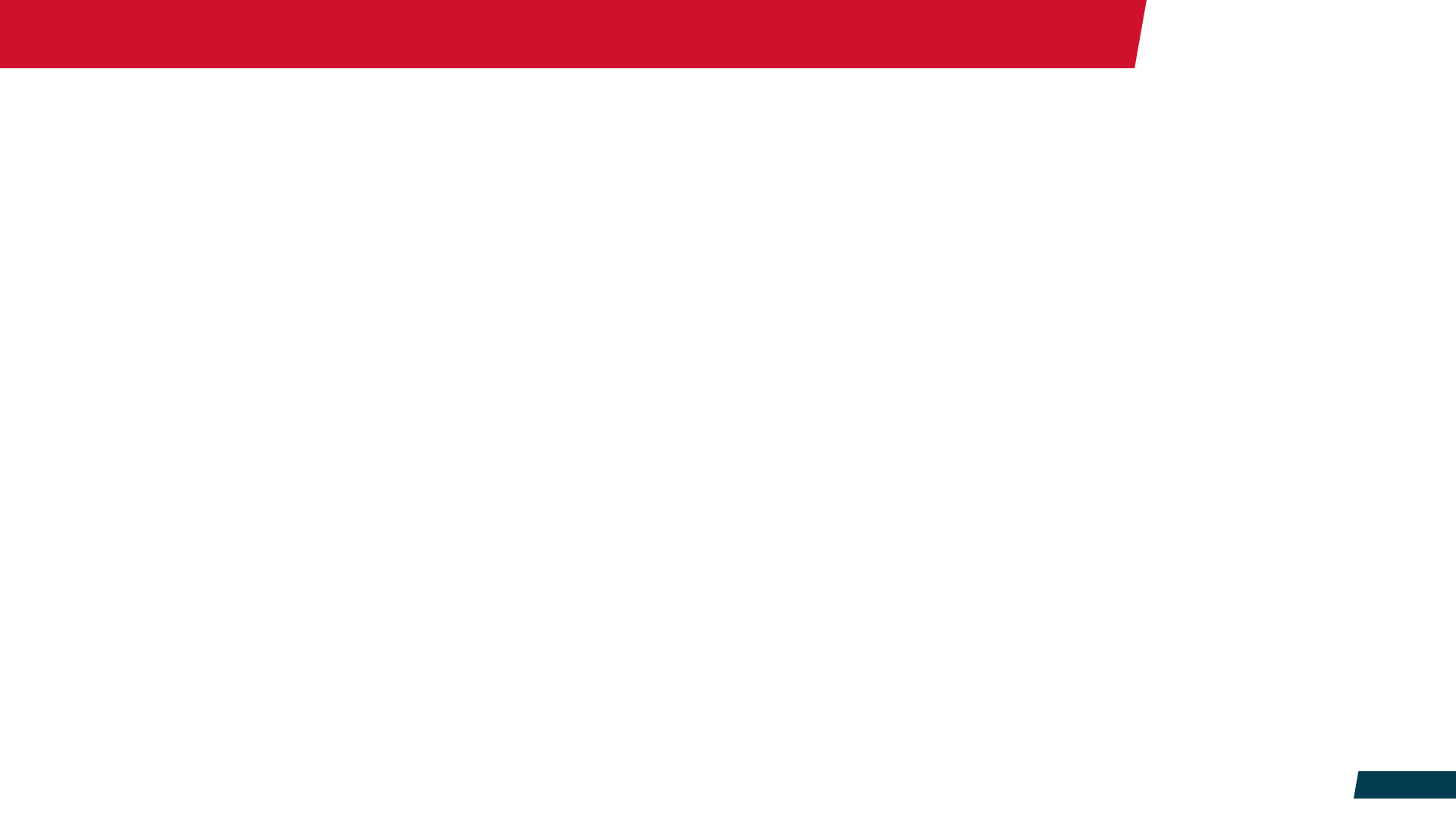 E-CTD PROJESİ
MODÜL 1
Bölgesel idari bilgi
Klinik dışı genel bakış
Klinik genel bakış
MODÜL 2
Kalite genel özeti
Klinik dışı özetler
Klinik özetler
MODÜL 3
Kalite
MODÜL 5
Klinik çalışma raporları
MODÜL 4
Klinik dışı çalışma raporları
E-CTD projesi, ürünün ruhsat başvurusundan başlayarak ruhsatlandıktan sonraki varyasyonları dahil tüm işlemlerin, ürünün modüllerindeki bilgilerin elektronik olarak revize edilmesiyle yapılmasını ve tüm bu süreçlerin yönetmelik ve kılavuzlarca belirlenmiş sürelerde tesis edilmesini amaçlar.
2
Türkiye İlaç ve Tıbbi Cihaz Kurumu
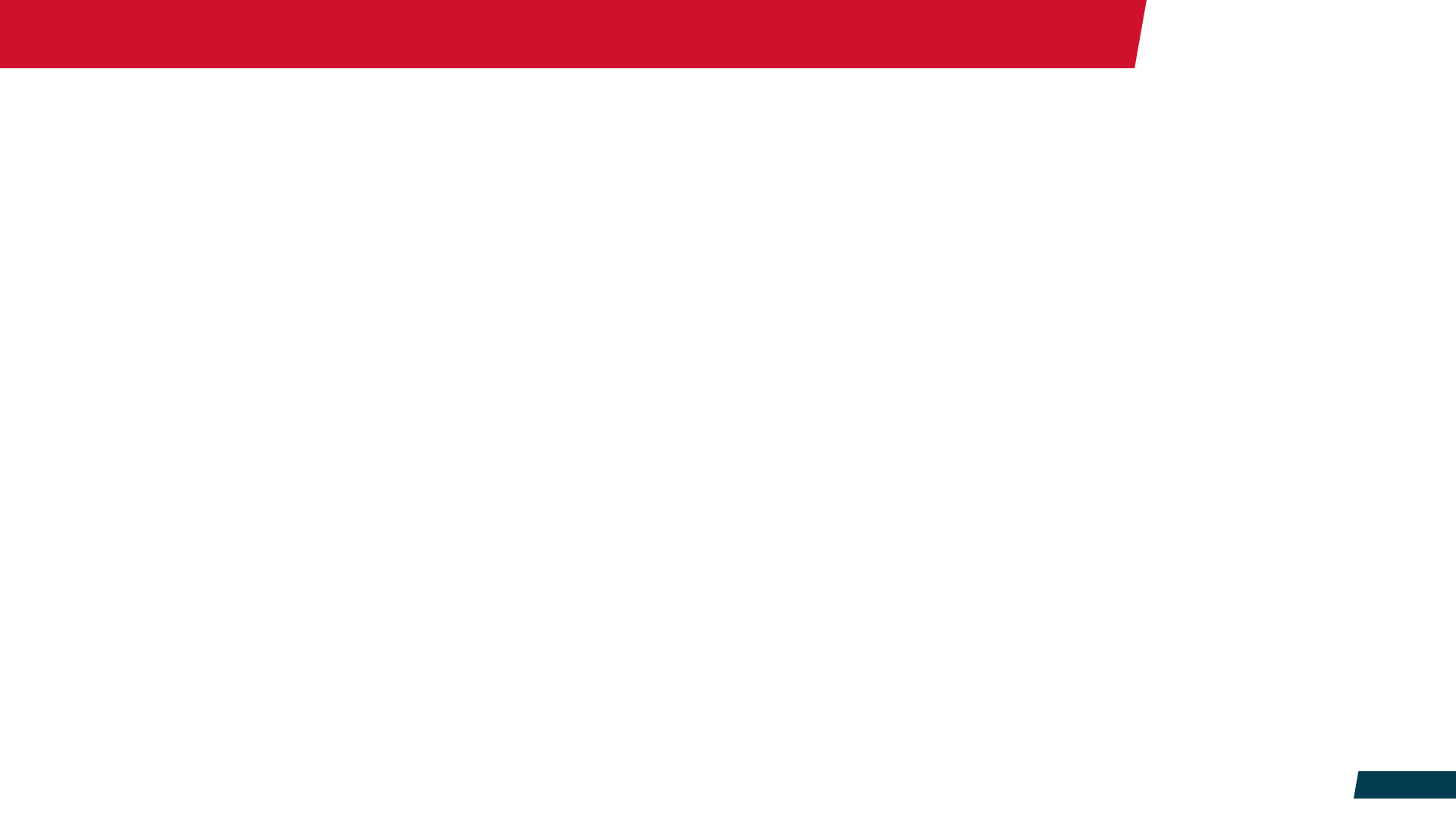 FAZLAR
E-CTD PROJESİ
Faz 2
Ruhsatlandırma ve komisyon süreçleri
Faz 1
CTD başvurusu
Faz 3
Ruhsatlandırma sonrası varyasyonlar
Faz 4
Sistemde bulunmayan ürünlerin E-CTD entegrasyonu
3
Türkiye İlaç ve Tıbbi Cihaz Kurumu
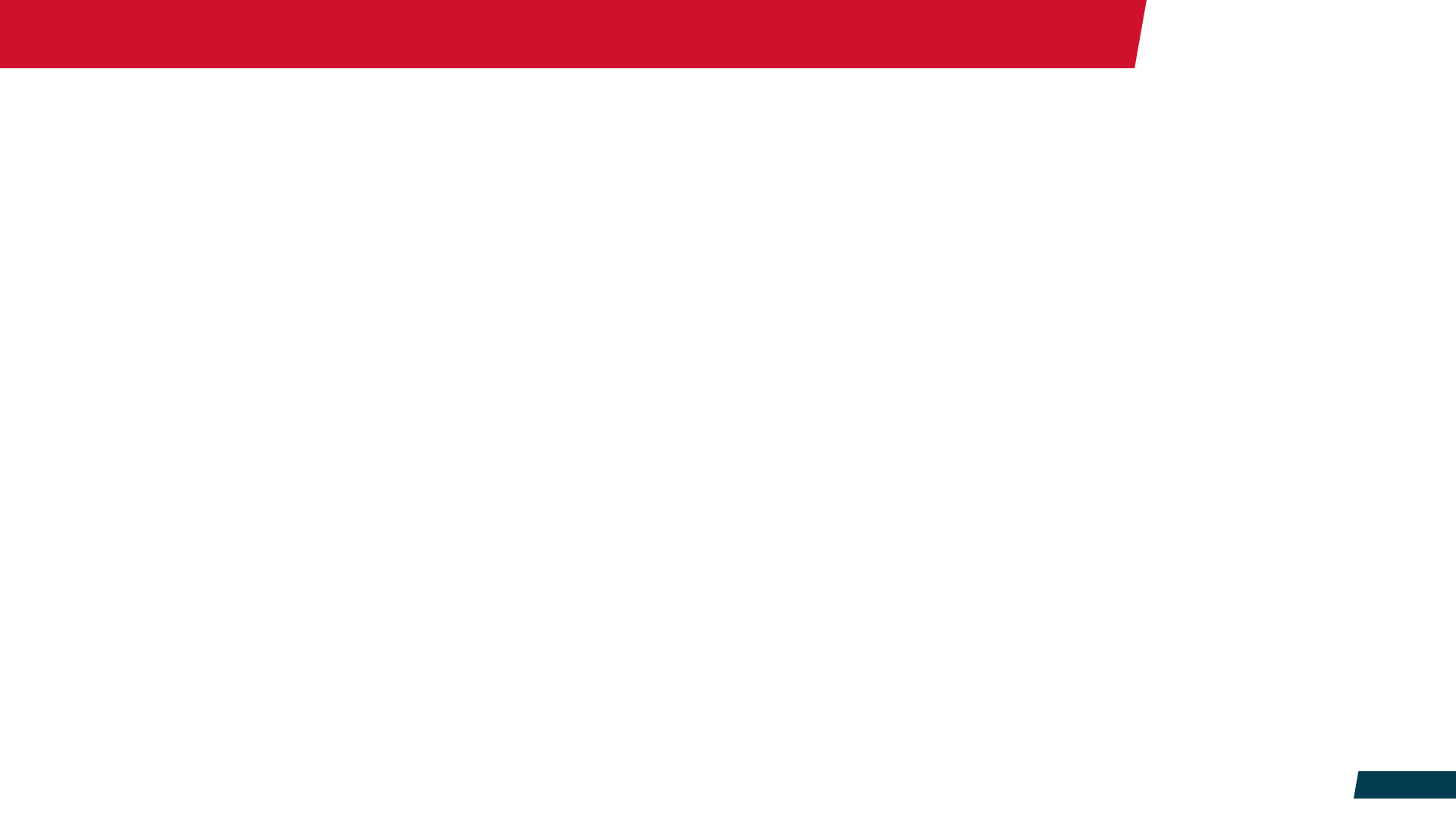 FAZ 1 HEDEFLER
Başvuru formunun elektronik ortama taşınması
Bilgilerin Kurum veri tabanından alınması ile önlenebilir hataların sayısının azaltılması
Doğru ve eksiksiz başvuru yapılmasının sağlanması ile CTD incelemesinin hızlandırılması
Düzeltilmiş başvuru ve reddedilen başvuru sayısının azaltılması
Sistemin yönlendirme ve uyarıları ile işgücünün verimli kullanılması
Bekletmedeki ürünlerin kolaylıkla takip edilebilmesi
Verilere anlık erişimin sağlanması
4
4
Türkiye İlaç ve Tıbbi Cihaz Kurumu
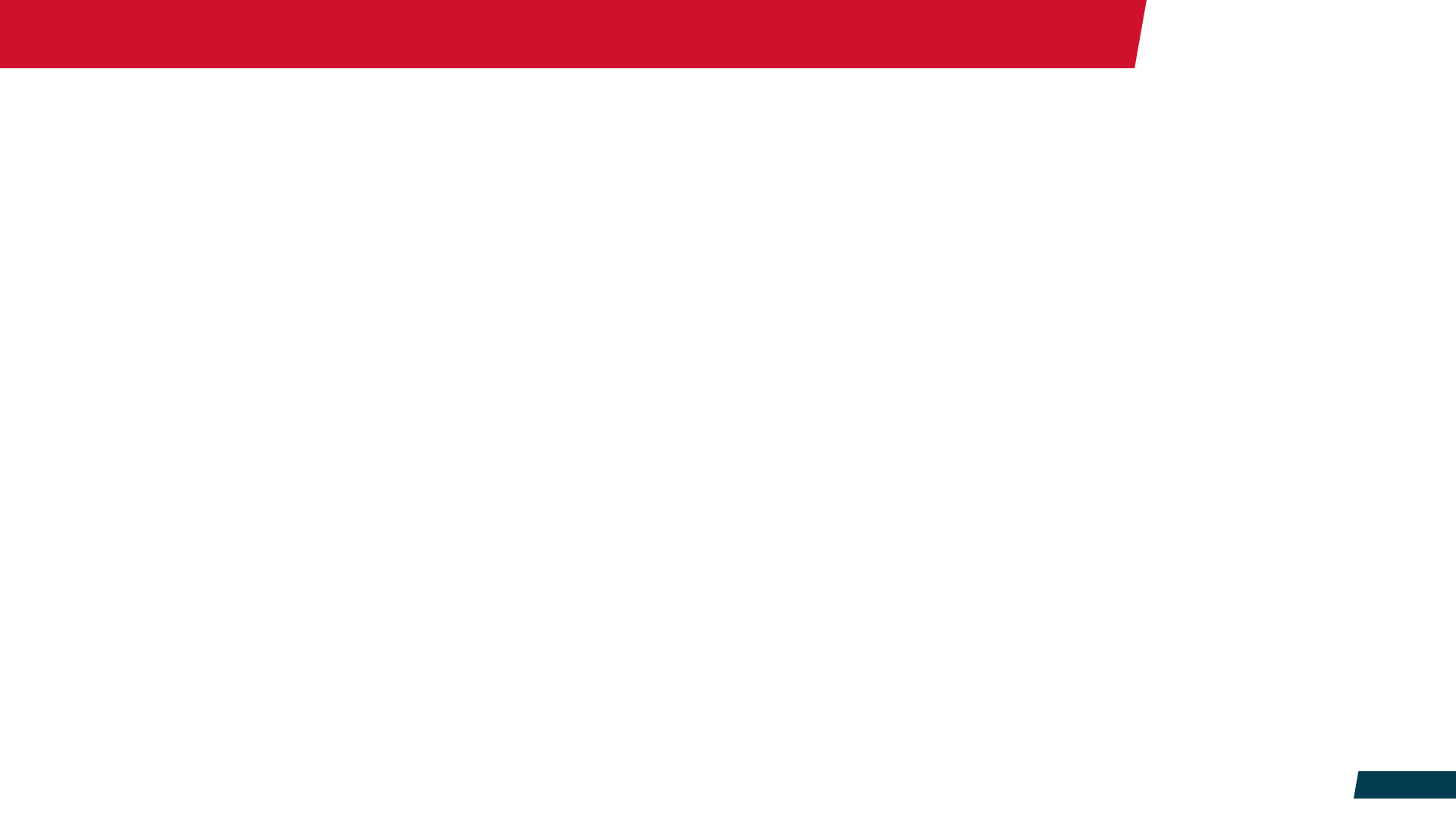 FAZ 2 HEDEFLER
Ruhsatlandırma ve komisyon/kurul süreçlerinin elektronik ortama taşınması
Komisyon/kurul üyelerince ruhsat dosyalarının daha hızlı bir şekilde incelenmesi
Yazışma sürelerinin kolaylıkla takip edilebilmesi
Başvuruların süreç takibinin elektronik ortamda izlenebilirliğinin sağlanması
Tüm eksikliklerin tek yazışma ile ruhsat sahiplerine iletilmesi
Mükerrer eksiklik yazılarının engellenmesi
5
5
Türkiye İlaç ve Tıbbi Cihaz Kurumu
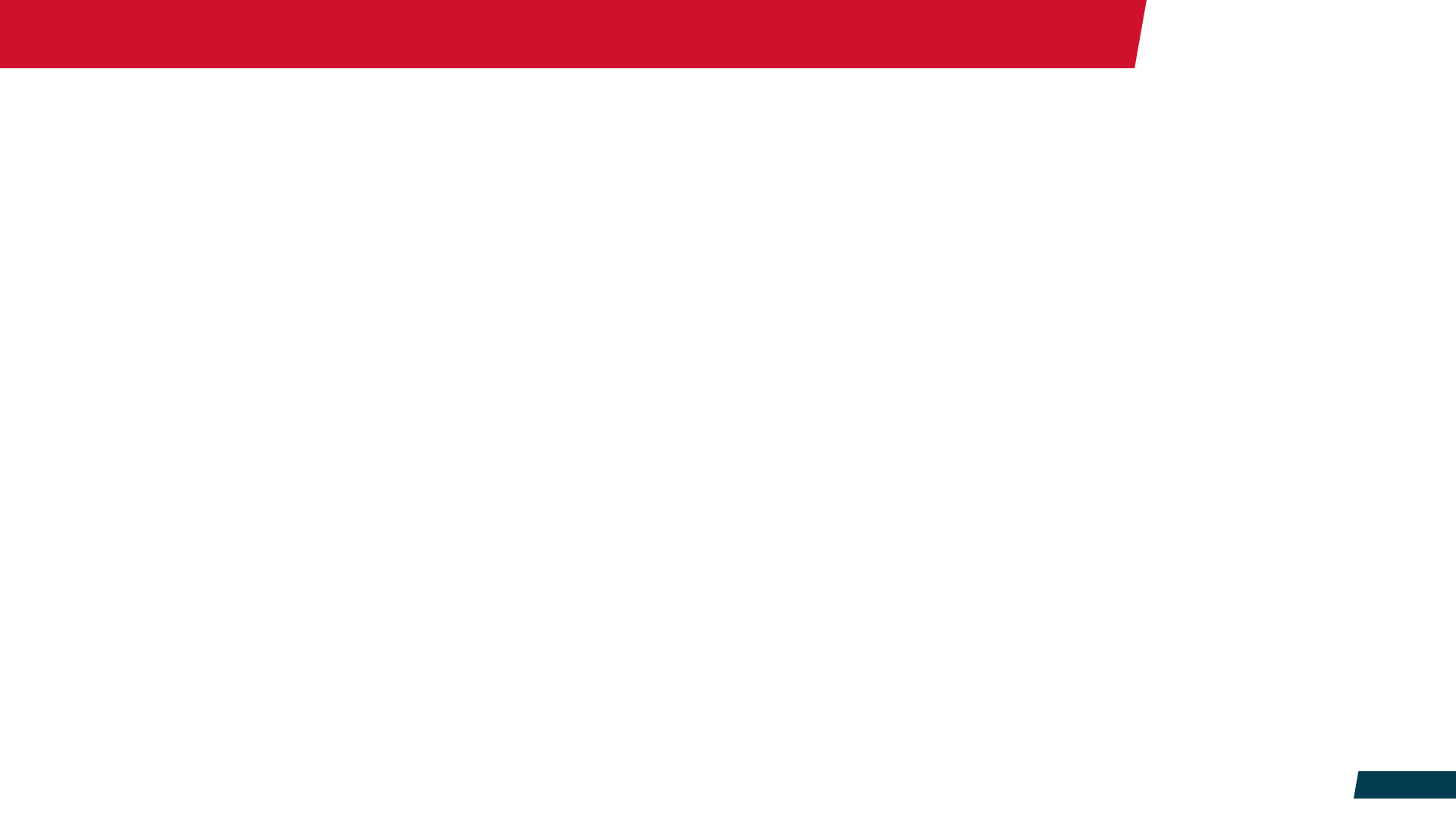 FAZ 3 HEDEFLER
Varyasyon ve idari değişikliklerin kayıtlarının modüllere etkin bir şekilde aktarılarak güncel ruhsat dosyalarına erişimin kolaylaştırılması,
Komisyon/kurul üyeleri ve birim personelinin varyasyonları inceleme hızının arttırılması
Yazışmalarda süre takibinin sistem üzerinden otomatik olarak yapılması
6
6
Türkiye İlaç ve Tıbbi Cihaz Kurumu
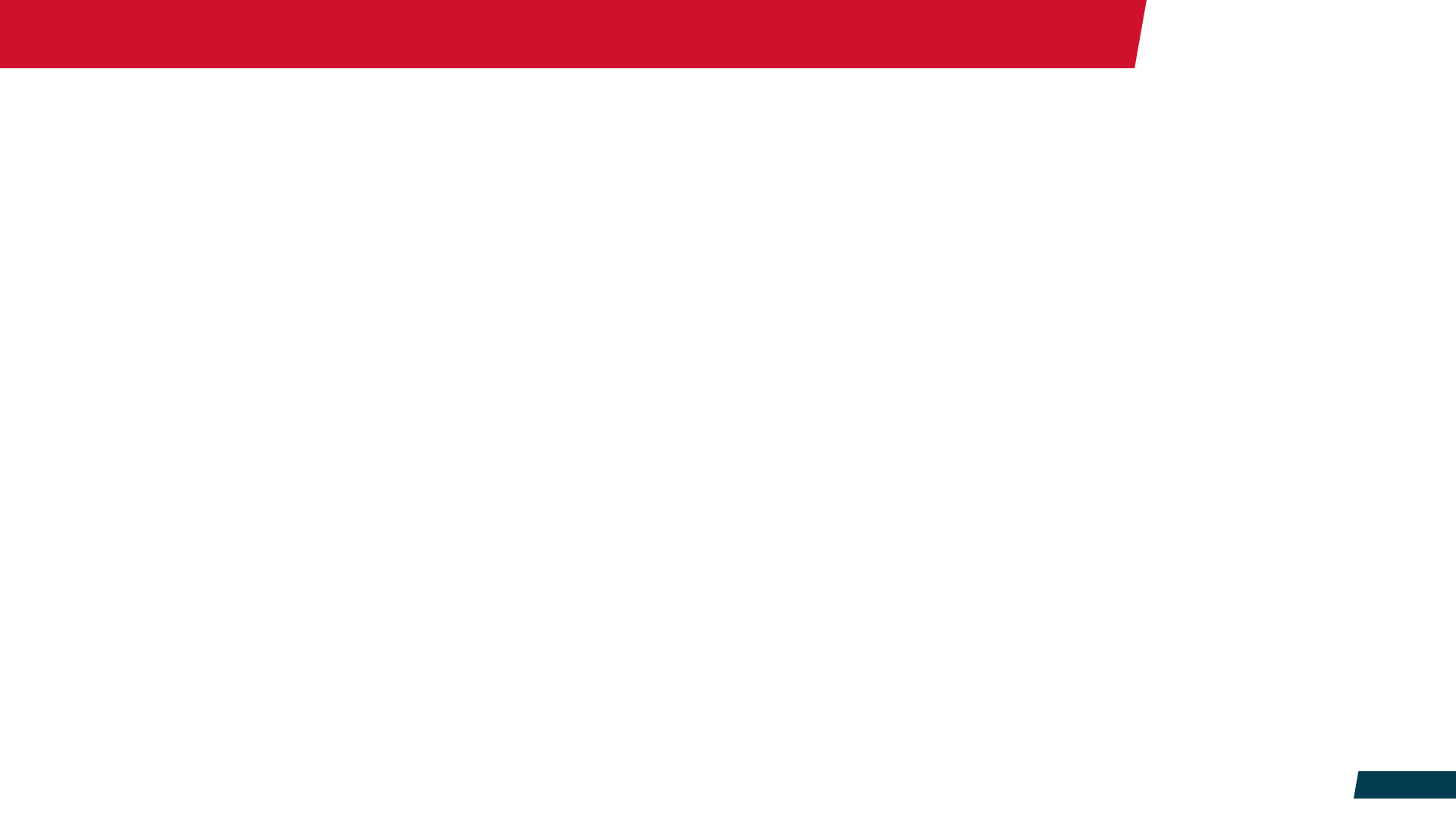 FAZ 4 HEDEFLER
Halen ruhsatlı ama sistemde bulunmayan eski tarihli ruhsatların CTD formatında sisteme entegrasyonu
Eksik kayıtların veya kaydedilmemiş değişikliklerin modüllere aktarılması
Ruhsat ve ilaç bilgilerinin sistem veri tabanına işlenmesi
7
7
Türkiye İlaç ve Tıbbi Cihaz Kurumu
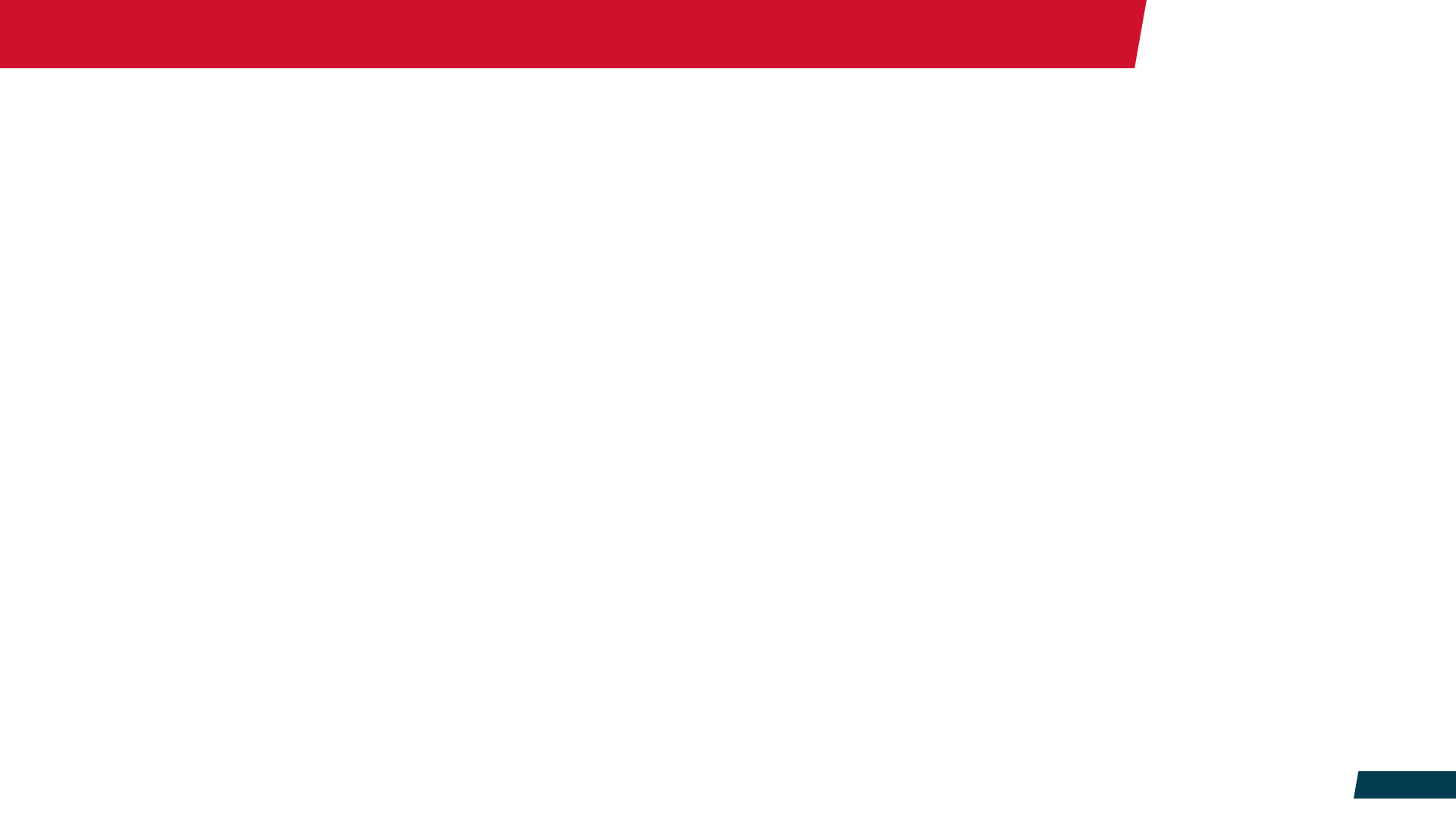 PİLOT ÇALIŞMALAR
8
8
Türkiye İlaç ve Tıbbi Cihaz Kurumu
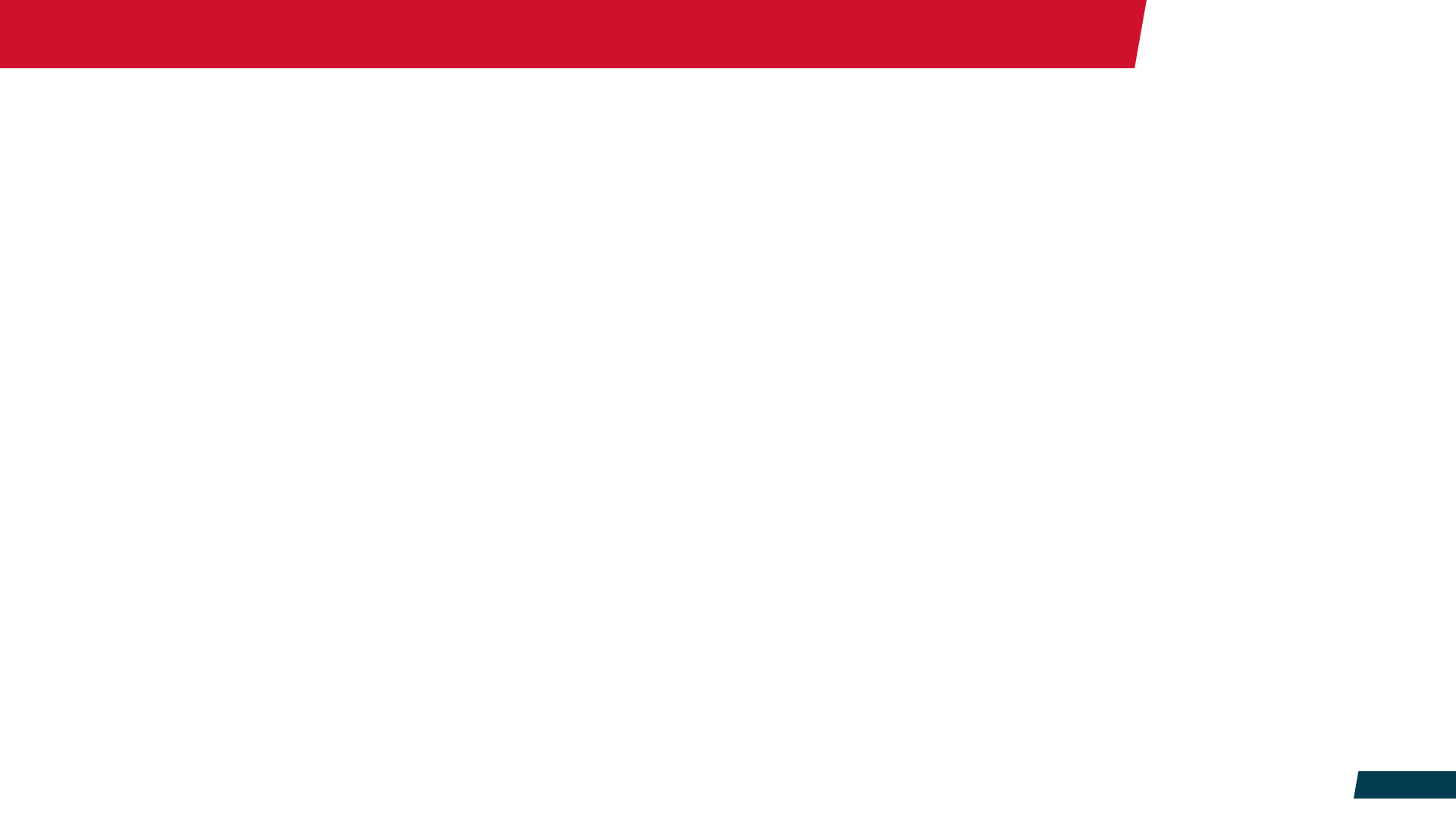 BİRİNCİ PİLOT ÇALIŞMA
9
9
Türkiye İlaç ve Tıbbi Cihaz Kurumu
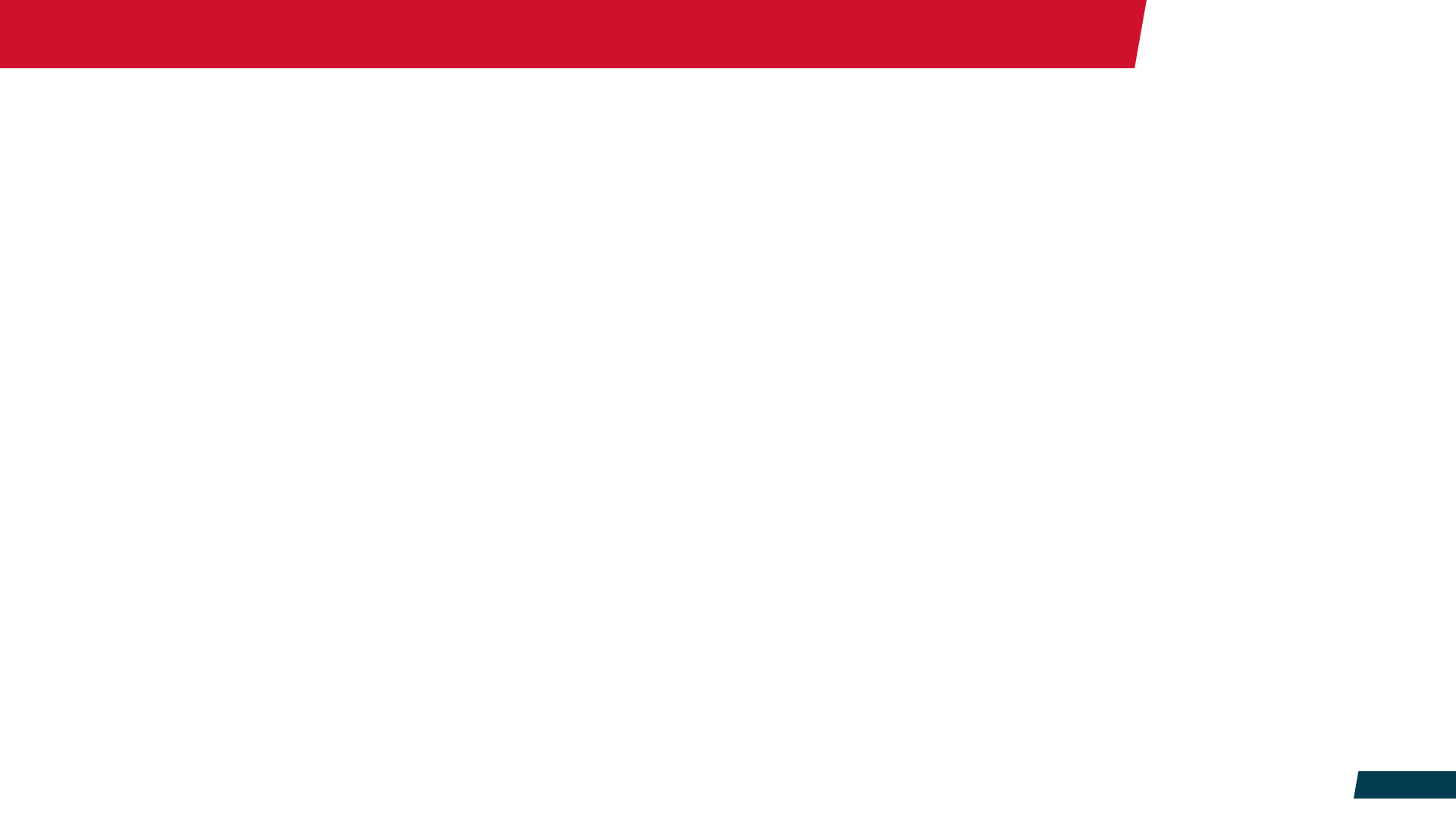 BİRİNCİ PİLOT ÇALIŞMA - 2
10
10
Türkiye İlaç ve Tıbbi Cihaz Kurumu
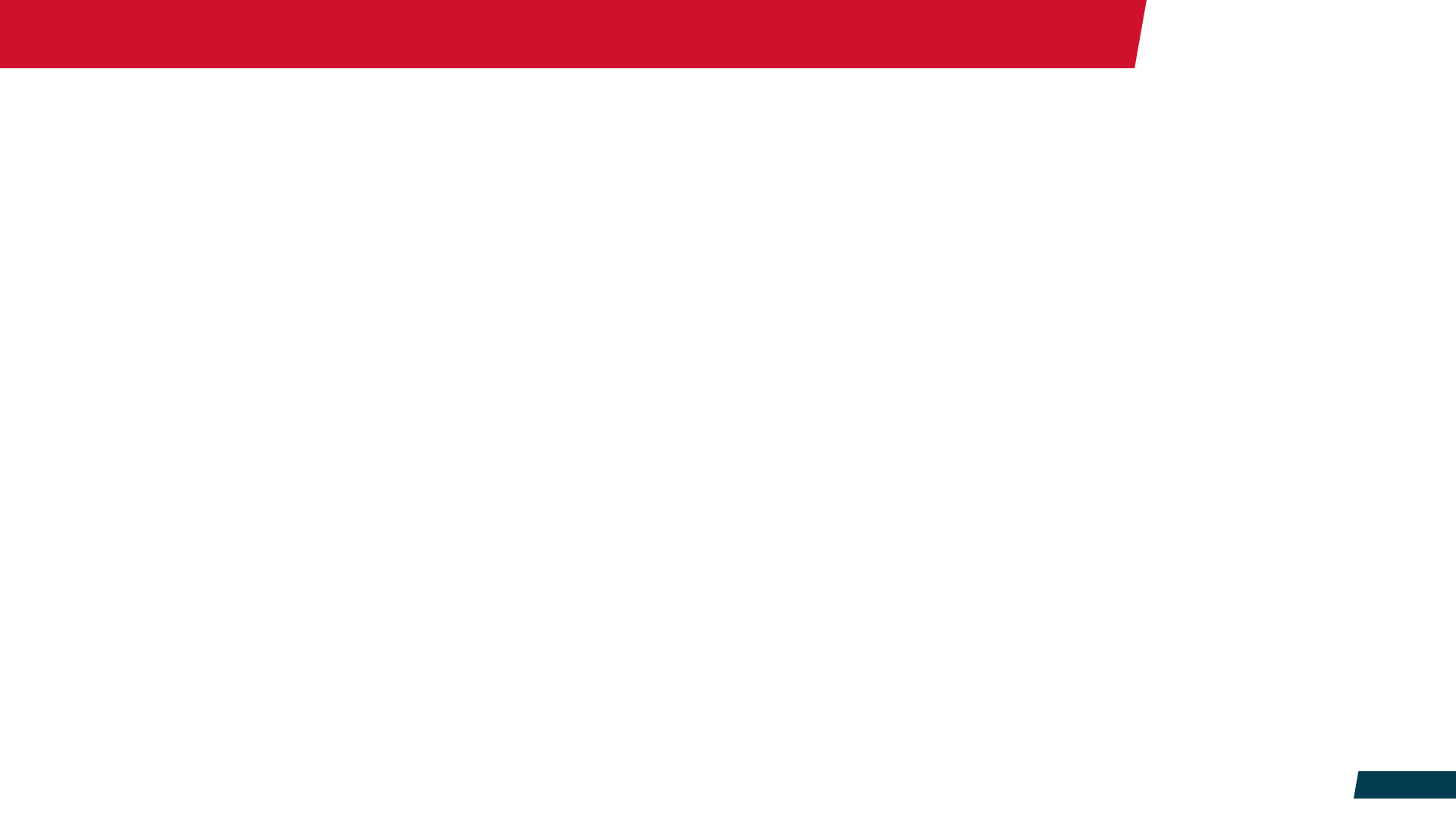 İKİNCİ PİLOT ÇALIŞMA
11
11
Türkiye İlaç ve Tıbbi Cihaz Kurumu
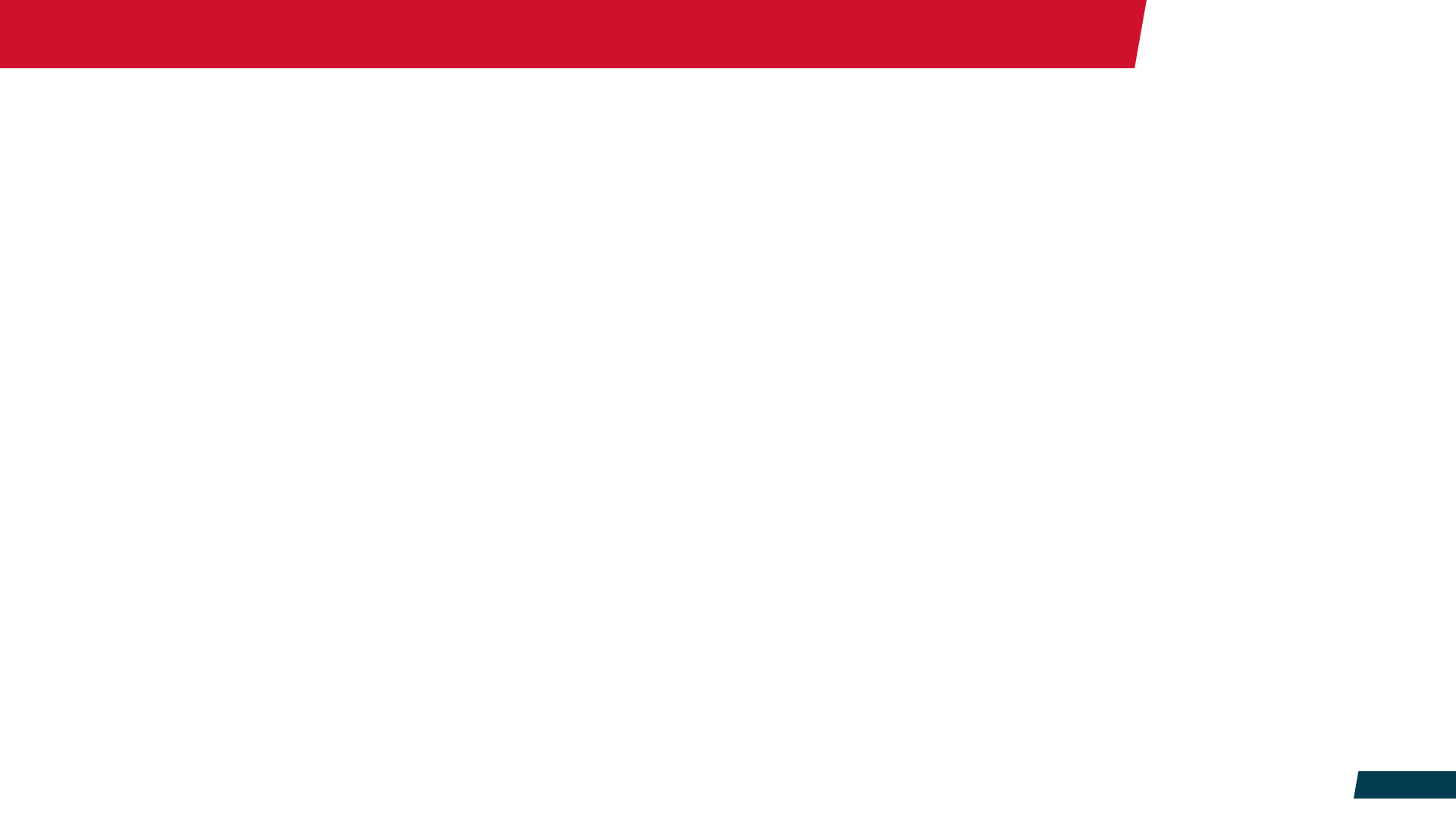 BİRİNCİ PİLOT ÇALIŞMA BAŞVURU TÜRLERİ
12
12
Türkiye İlaç ve Tıbbi Cihaz Kurumu
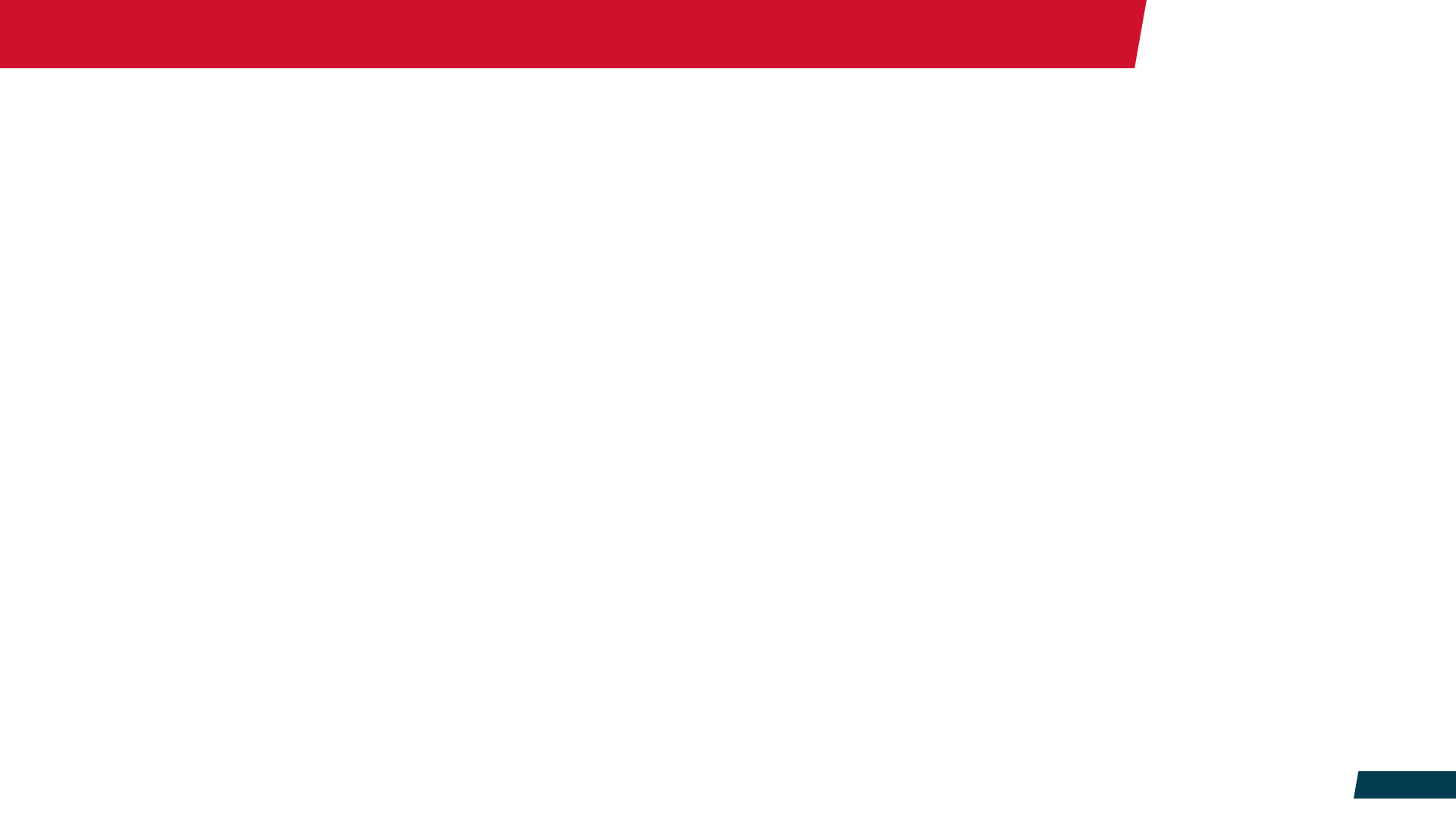 BİRİNCİ PİLOT ÇALIŞMA SENARYOLAR
13
13
Türkiye İlaç ve Tıbbi Cihaz Kurumu
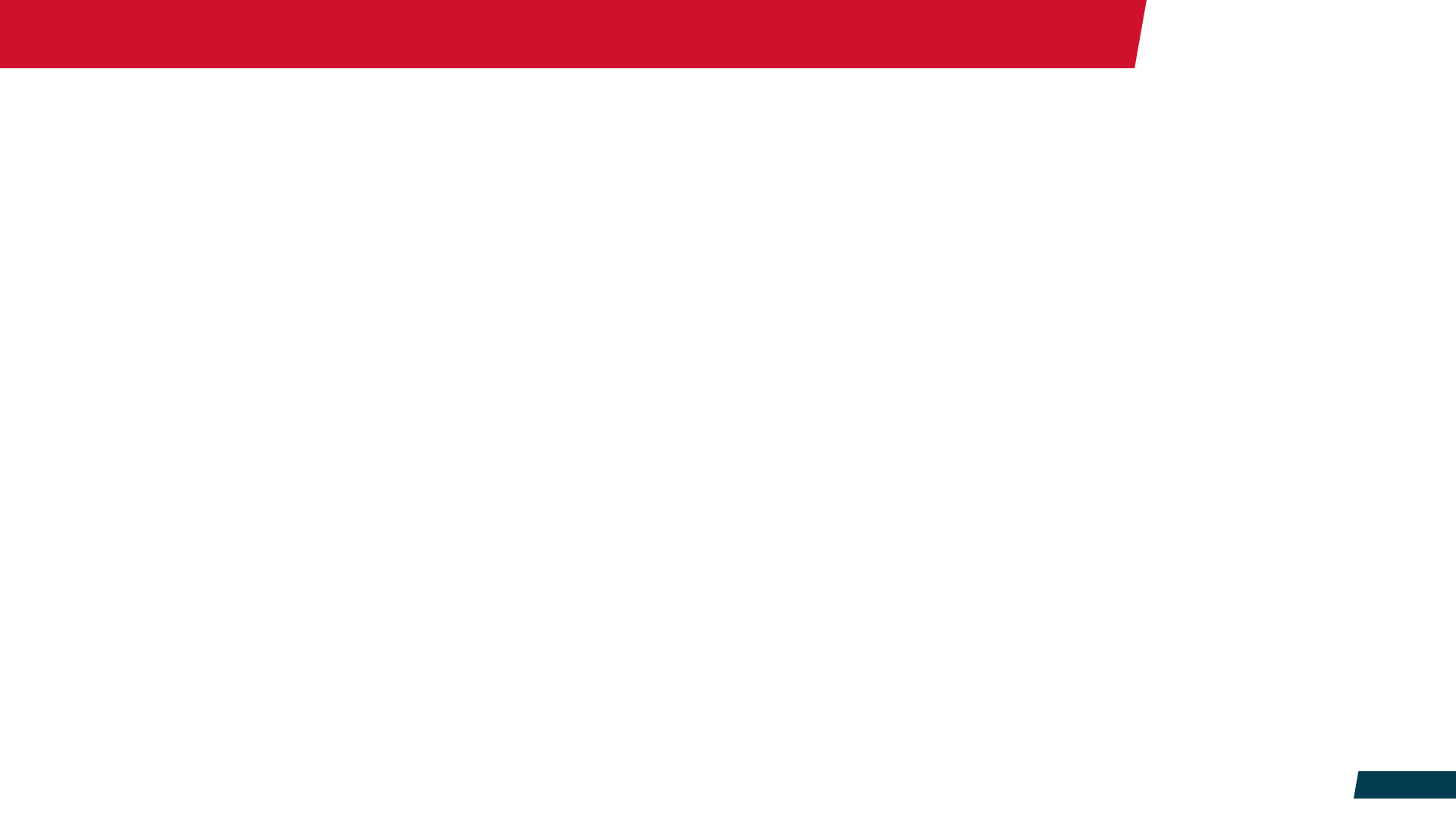 BİRİNCİ PİLOT ÇALIŞMADAN ALINAN GERİ BİLDİRİMLER - 1
14
14
Türkiye İlaç ve Tıbbi Cihaz Kurumu
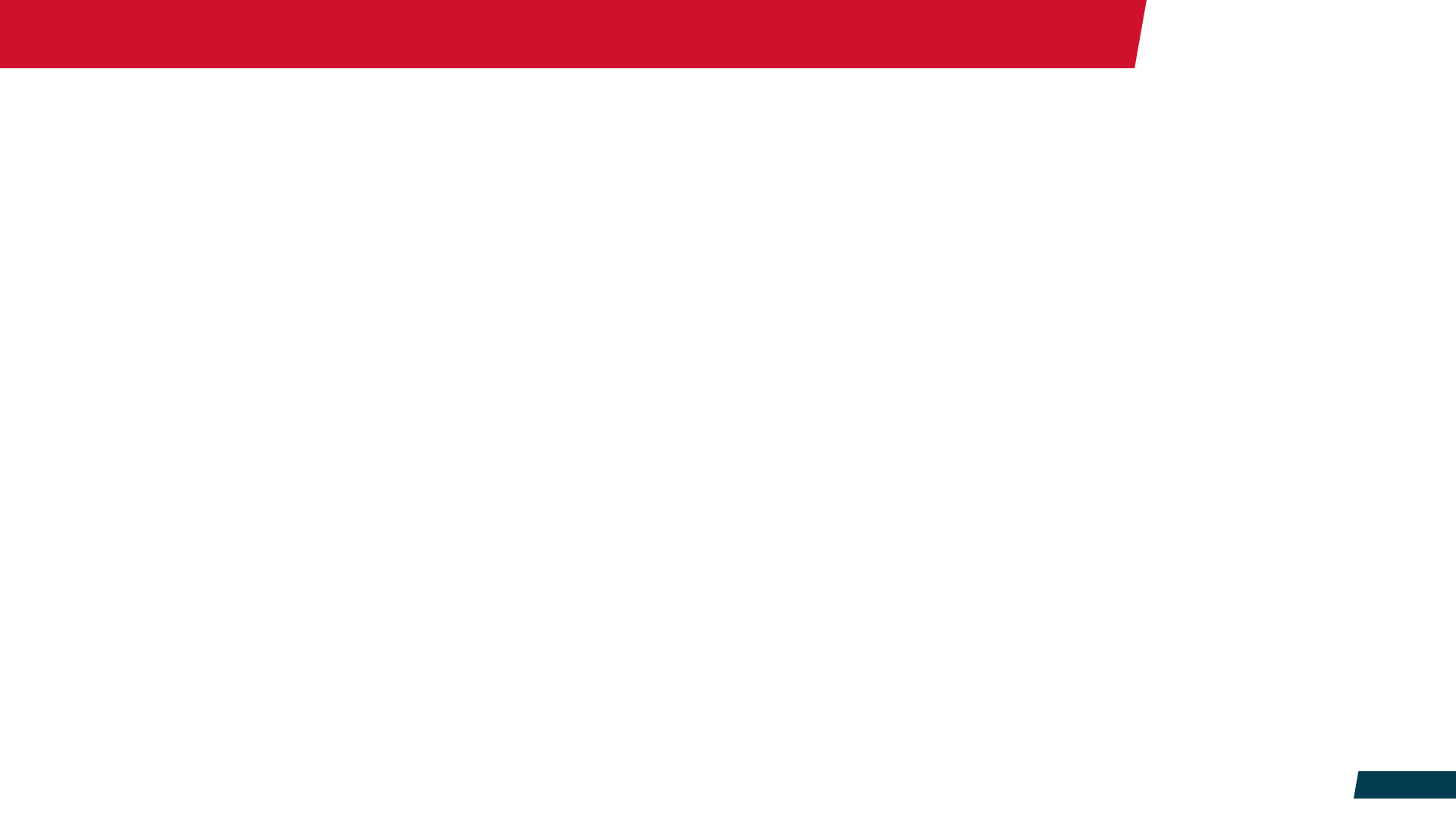 İKİNCİ PİLOT ÇALIŞMADAN ALINAN GERİ BİLDİRİMLER - 1
15
15
Türkiye İlaç ve Tıbbi Cihaz Kurumu
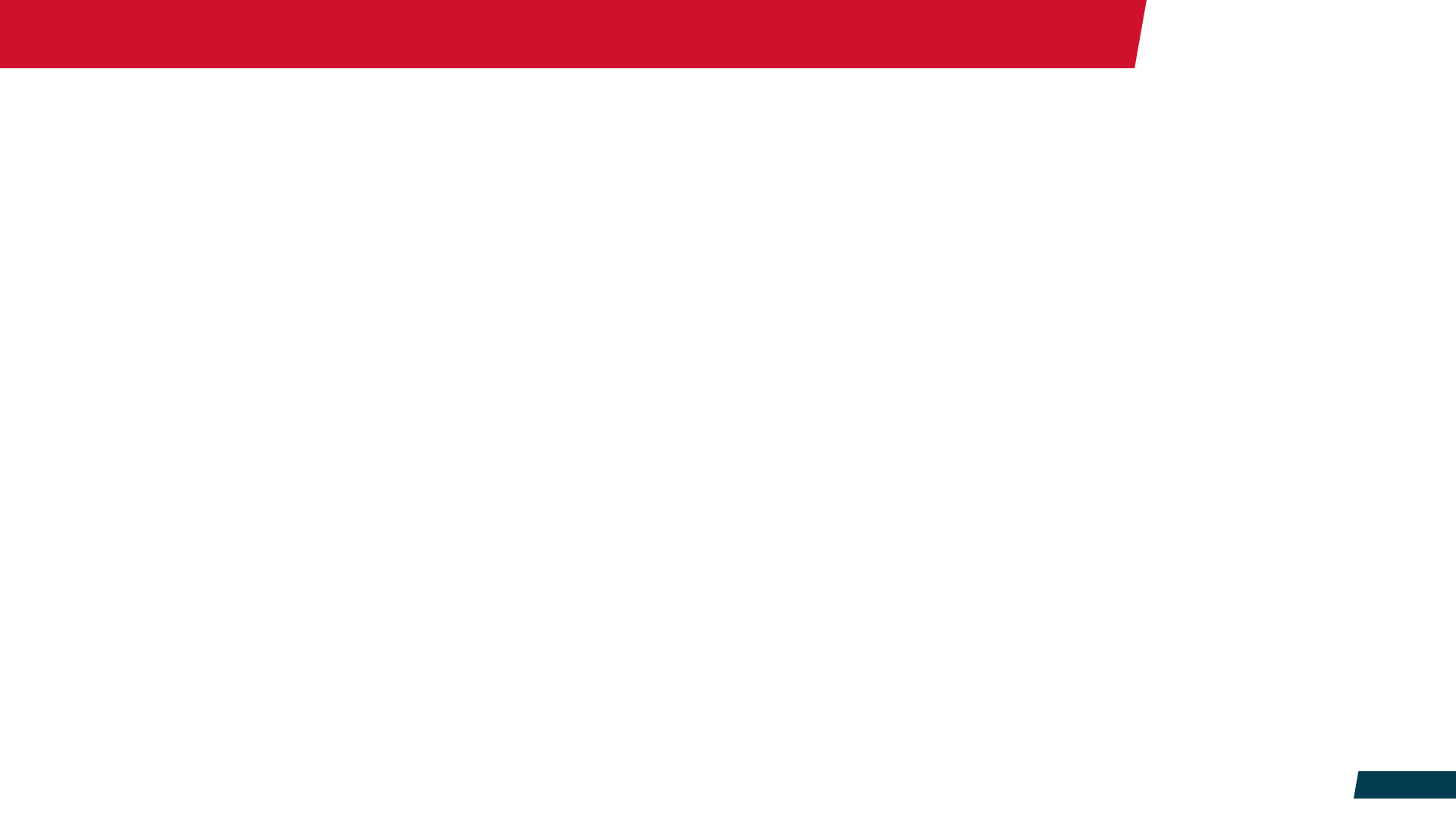 BİRİNCİ PİLOT ÇALIŞMADAN ALINAN GERİ BİLDİRİMLER - 2
16
16
Türkiye İlaç ve Tıbbi Cihaz Kurumu
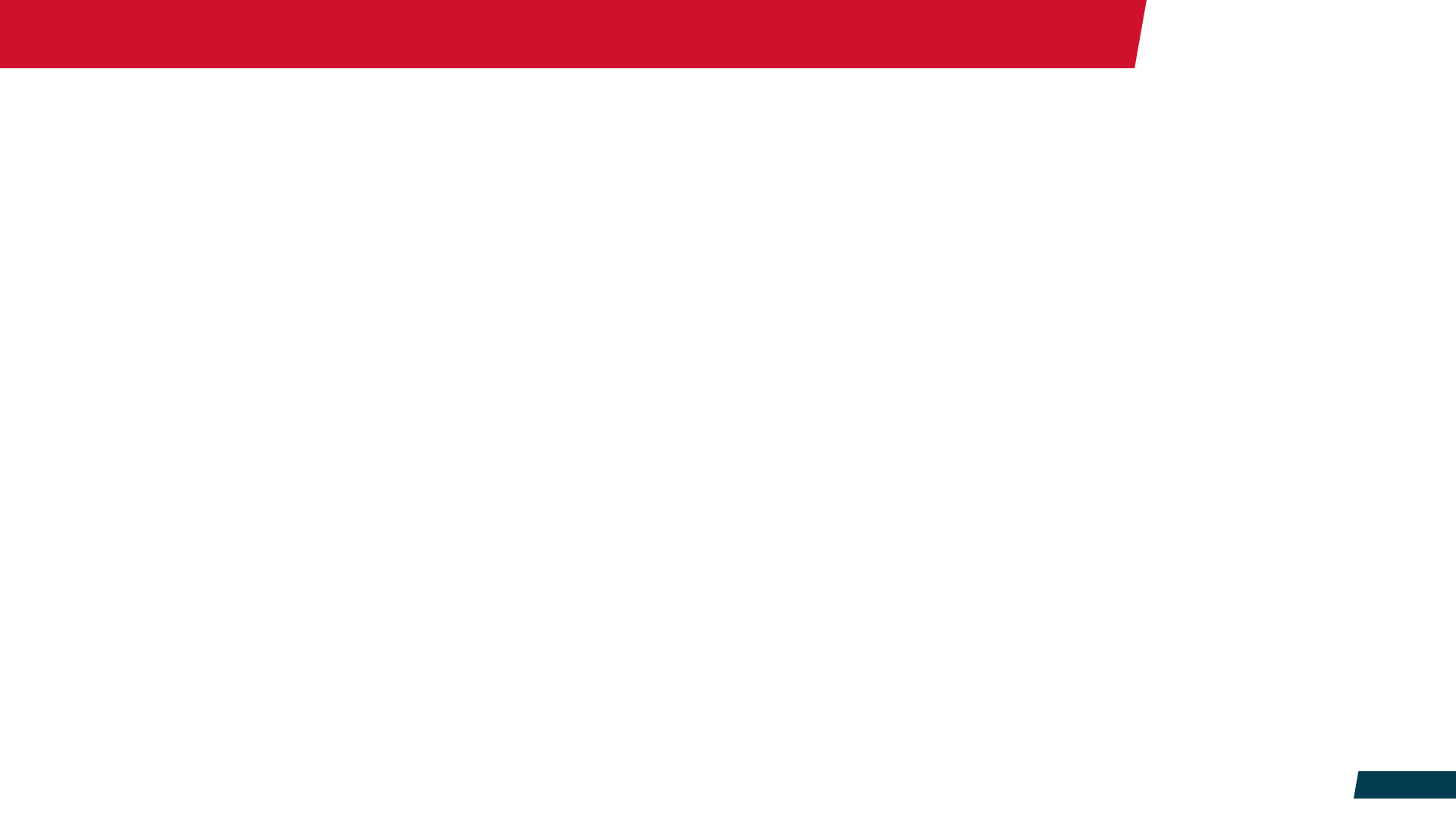 İKİNCİ PİLOT ÇALIŞMADAN ALINAN GERİ BİLDİRİMLER - 2
17
17
Türkiye İlaç ve Tıbbi Cihaz Kurumu
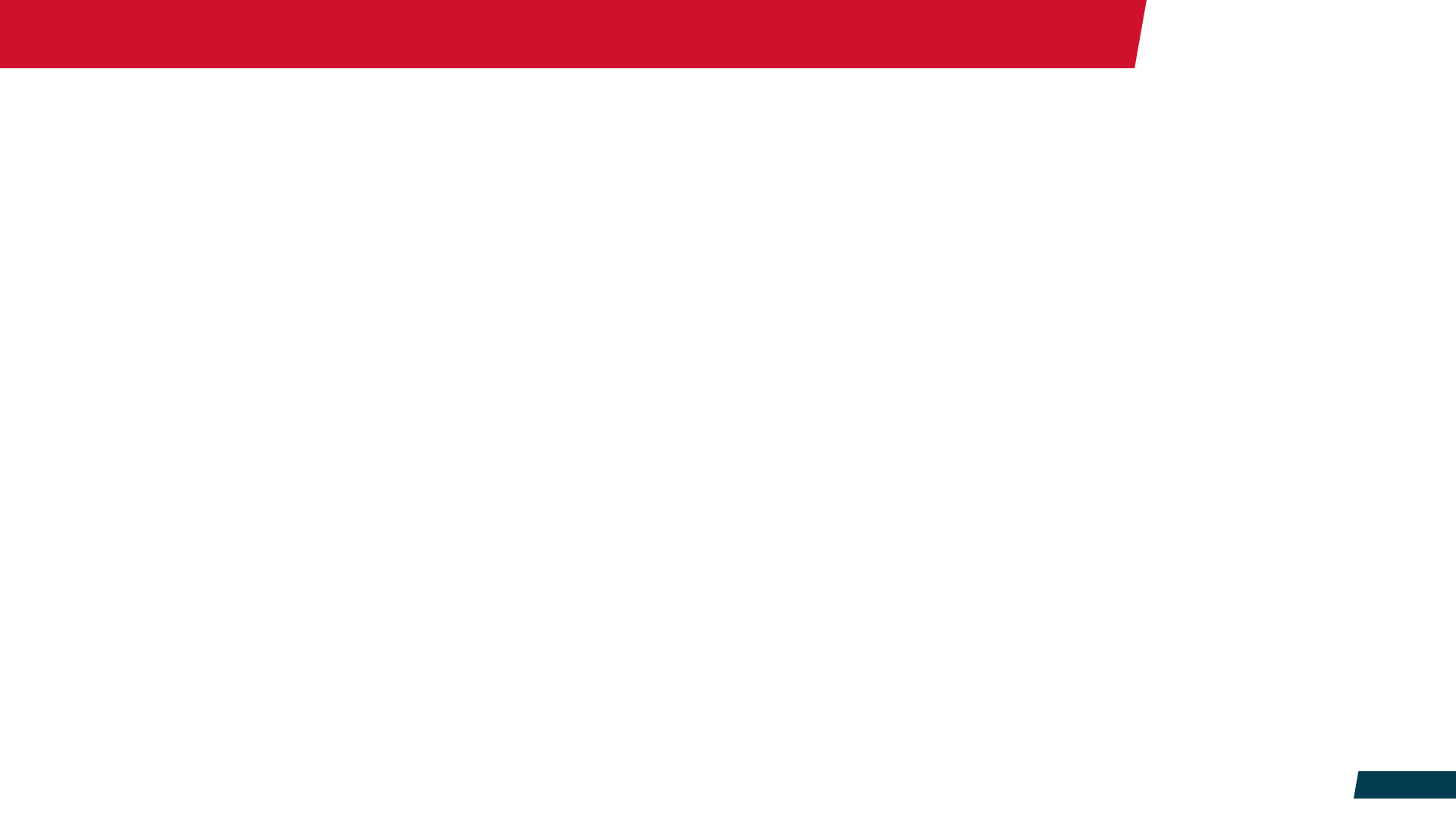 ANKETLERDE EN BÜYÜK SORUN OLARAK BELİRTİLEN DURUMLAR - 1
Çok detaylı bilgi istenmesi
Değerlendirme formları çok detay ve teknik sorular içermesi, paralel çalışılmasına rağmen doldurulması için oldukça fazla zaman harcanması
Sisteme girilen bazı bilgilerin “Kaydet”e basınca ve PDF’ye dönüştürünce hatalı görünmesi
18
18
Türkiye İlaç ve Tıbbi Cihaz Kurumu
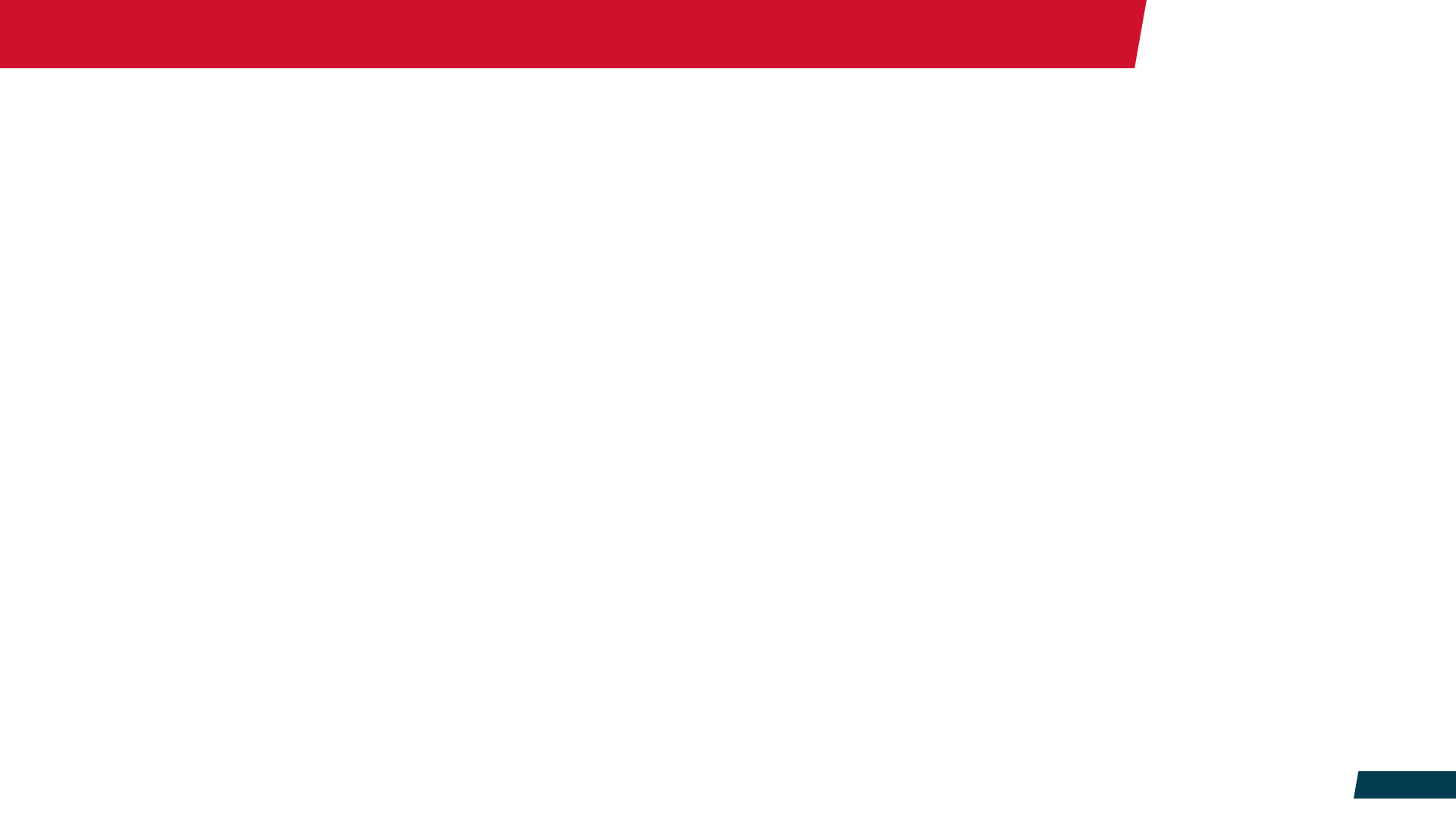 ANKETLERDE EN BÜYÜK SORUN OLARAK BELİRTİLEN DURUMLAR - 2
Yetkili kişi olarak sistemde kayıtlı olunmadığından başvuru formunu doldurmaya başlanılamaması
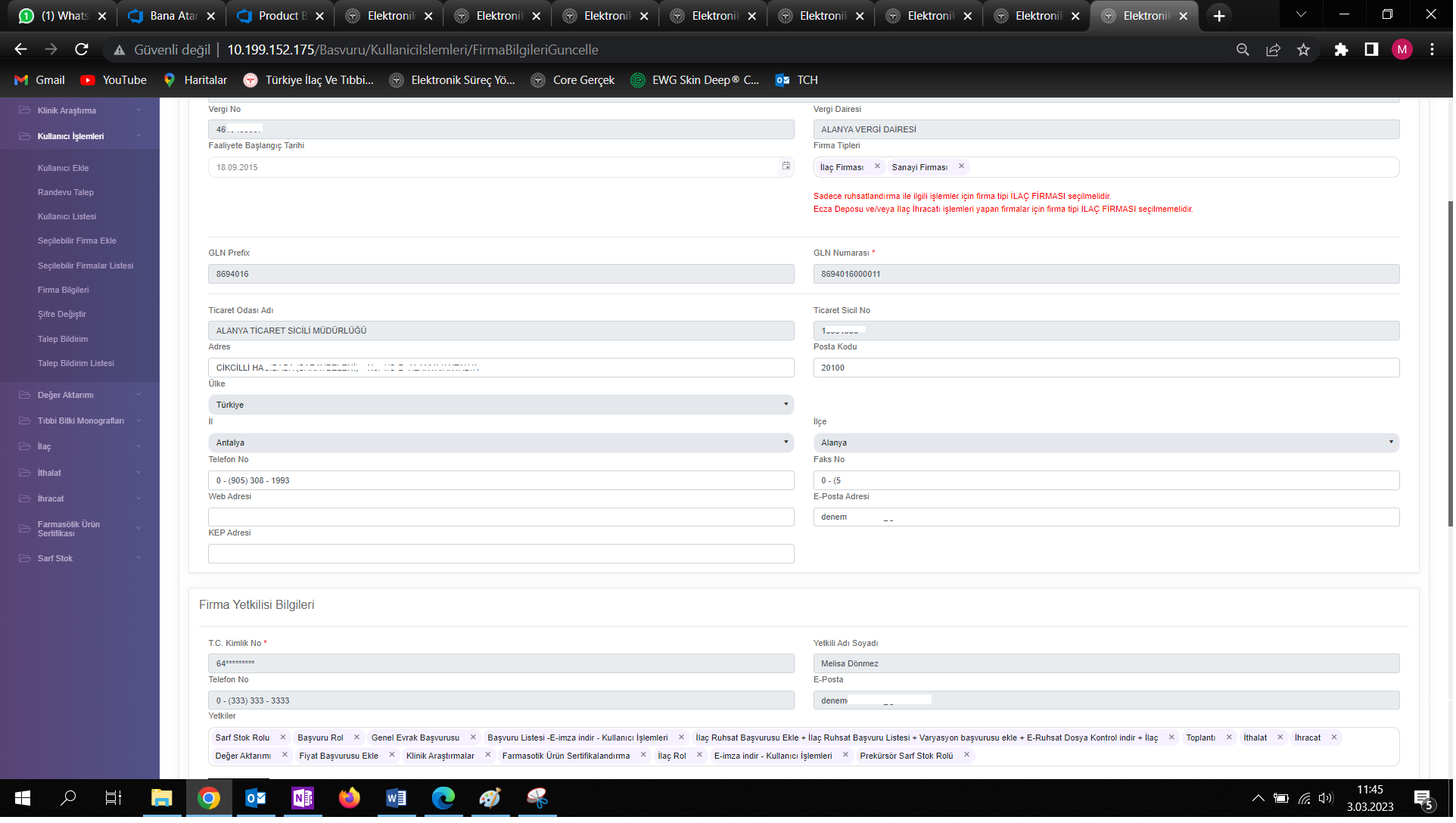 19
19
Türkiye İlaç ve Tıbbi Cihaz Kurumu
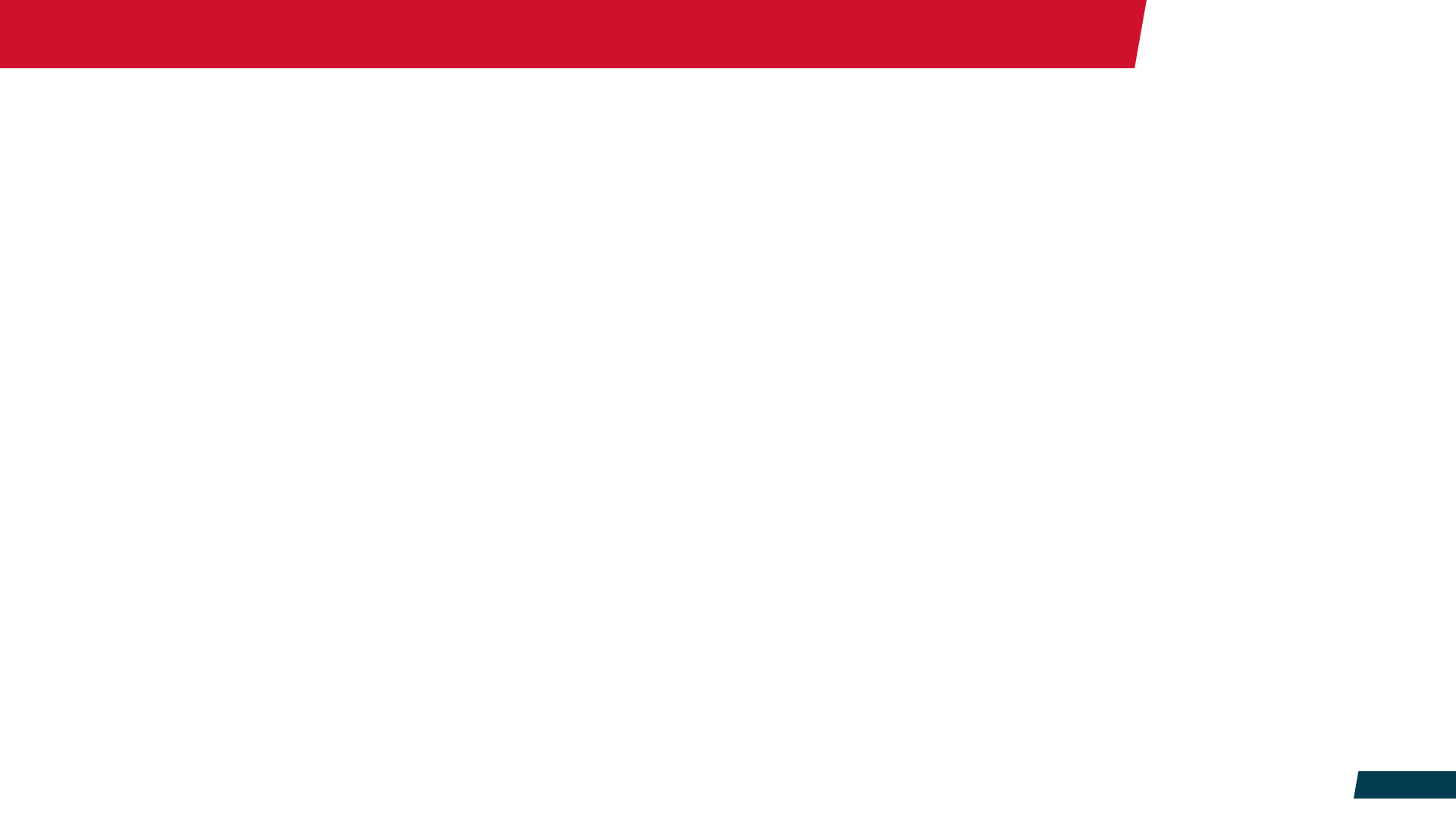 ANKETLERDE EN BÜYÜK SORUN OLARAK BELİRTİLEN DURUMLAR - 3
Bazı alanların doldurulmasının 20 dakikadan daha uzun süre alabilmesi ve tüm ekranlar doldurulmadan kaydedilememesi nedeniyle sistemden düşülmesi ve tüm verilerin yeniden girilmesi
Form eksiksiz tamamlanmış olmasına rağmen Başvuru işlemleri kısmından PDF oluştur butonu ile formu görüntülemek istendiğinde hata vermesi, bazı bilgilerin görüntülenememesi
Mükerrer bilgilerin talep edilmesi, aynı dokümanın birden fazla yüklenmek zorunda olunması
20
20
Türkiye İlaç ve Tıbbi Cihaz Kurumu
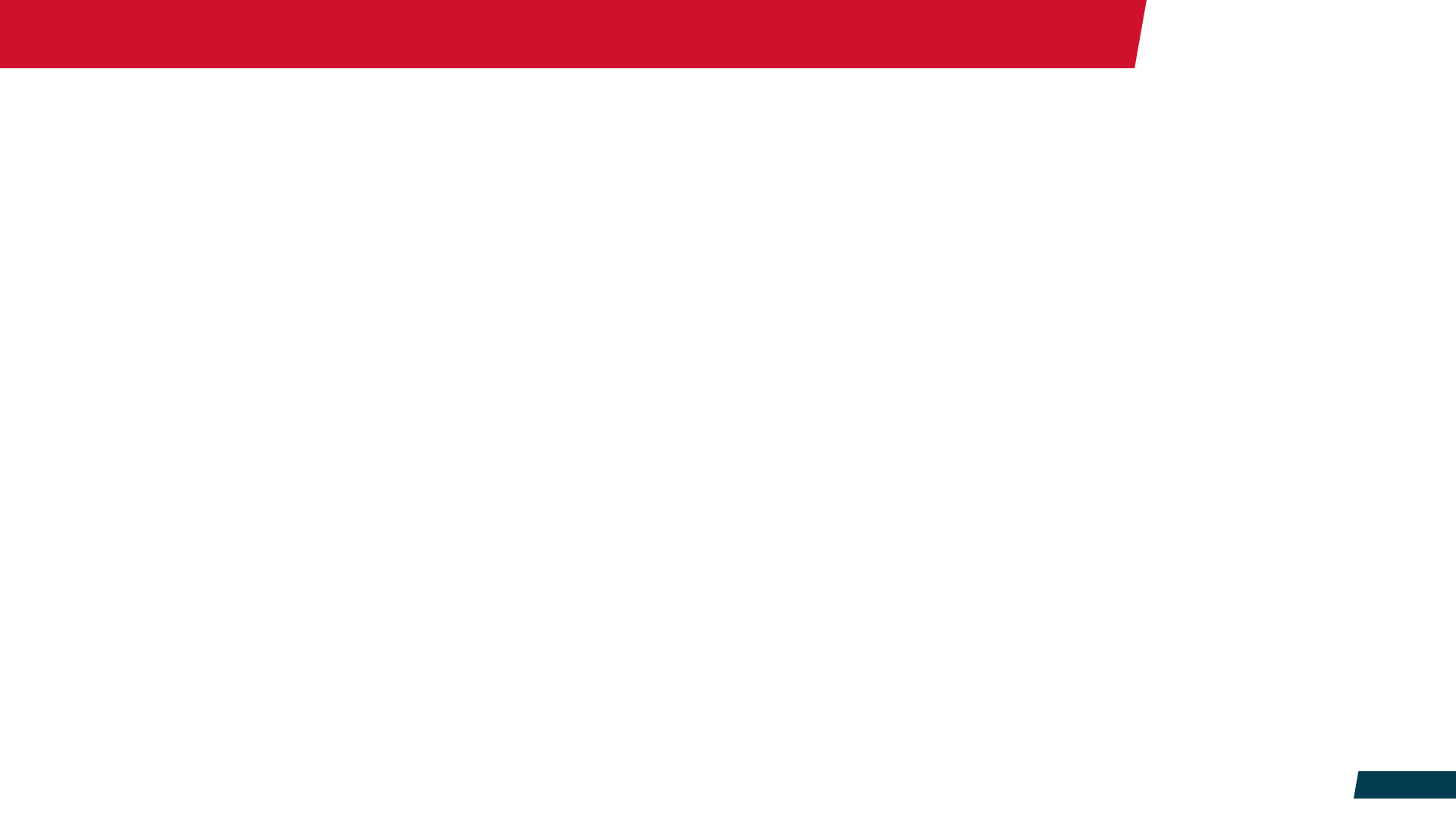 DİKKAT EDİLMESİ GEREKEN HUSUSLAR
PDF dosyalarının önceden isimlendirilmesi 
(6.1 ödeme yapılmıştır belgesi - Ek 61.pdf)
Xml dosya isimlerinin başvuru ismi ile aynı olması
Her bölüm sonunda mutlaka kaydet butonuna basılması,
Firma yetkililerinin başvuru öncesinde kullanıcı işlemleri ekranından belirlenmesi
21
21
Türkiye İlaç ve Tıbbi Cihaz Kurumu
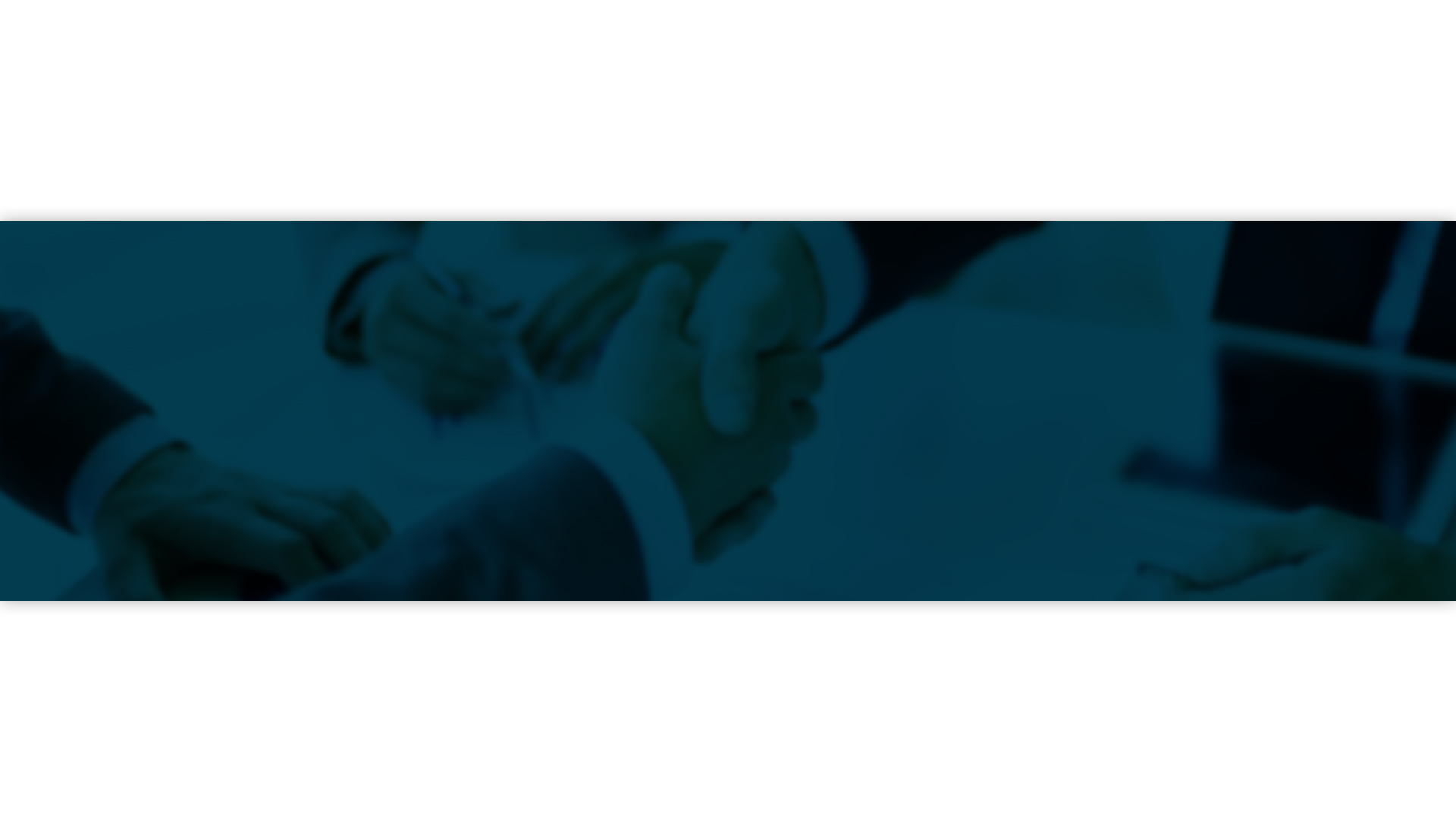 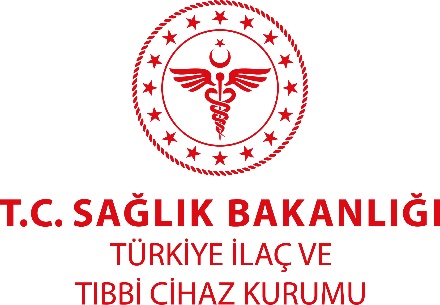 TEŞEKKÜR EDERİM.
www.titck.gov.tr